ICPPA 2015, PAMELA workshop, 9 October 2015
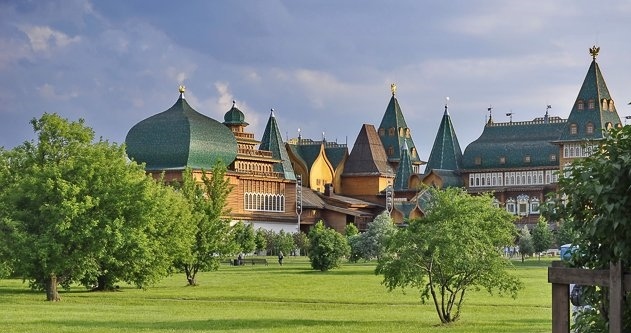 Trapped positrons and electrons observed by PAMELA
Vladimir  Mikhailov
NRNU MEPHI , Moscow, Russia

For PAMELA collaboration
PAMELA detectors
Main requirements  high-sensitivity antiparticle identification and precise momentum measure
+           -
Time-Of-Flight
plastic scintillators + PMT:
 Trigger
 Albedo rejection;
 Mass identification up to 1 GeV;
- Charge identification from dE/dX.

Electromagnetic calorimeter
W/Si sampling (16.3 X0, 0.6 λI) 
 Discrimination e+ / p,  anti-p / e- 
 (shower topology)
 Direct E measurement for e-


Neutron detector
3He tubes + polyethylene moderator:
 High-energy e/h discrimination
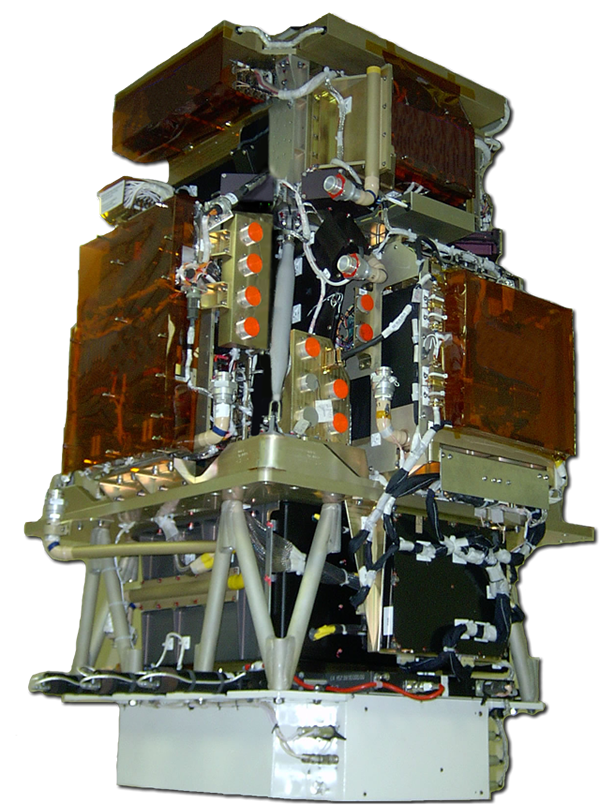 GF: 21.5 cm2 sr                Mass: 470 kg
Size: 130x70x70 cm3
Power Budget: 360W
Spectrometer 
microstrip silicon tracking system   +   permanent magnet
It provides:  
- Magnetic rigidity    R = pc/Ze
 Charge sign
 Charge value from dE/dx
[Speaker Notes: Overview of the apparatus]
The PAMELA Experiment
Resurs DK satellite  built by
 the Space factory  «TsSKB Progress»
 in Samara (Russia)
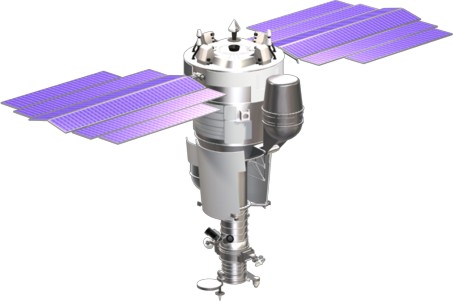 PAMELA is here
Satellite was launched 15.06.2006 on elliptical polar orbit with inclination 700, 
altitude 350-610km. Circular orbit with altitude ~570km from September 2010
Mass: 6.7 tons
Height: 7.4 m
Solar array area: 36 m2
Since July 2006 till  June 2015:
~3000 days of data taking (~90% )
~50 TByte of raw data downlinked
~8•109 triggers recorded and analyzed
Trigger rate ~25Hz (outside radiation belts)
Event size (compressed mode) ~ 5kB 
25 Hz x 5 kB/ev  ~ 10 GB/day
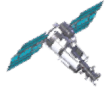 Primary cosmic ray
~500 km
Smaller detectors but long duration. PAMELA!
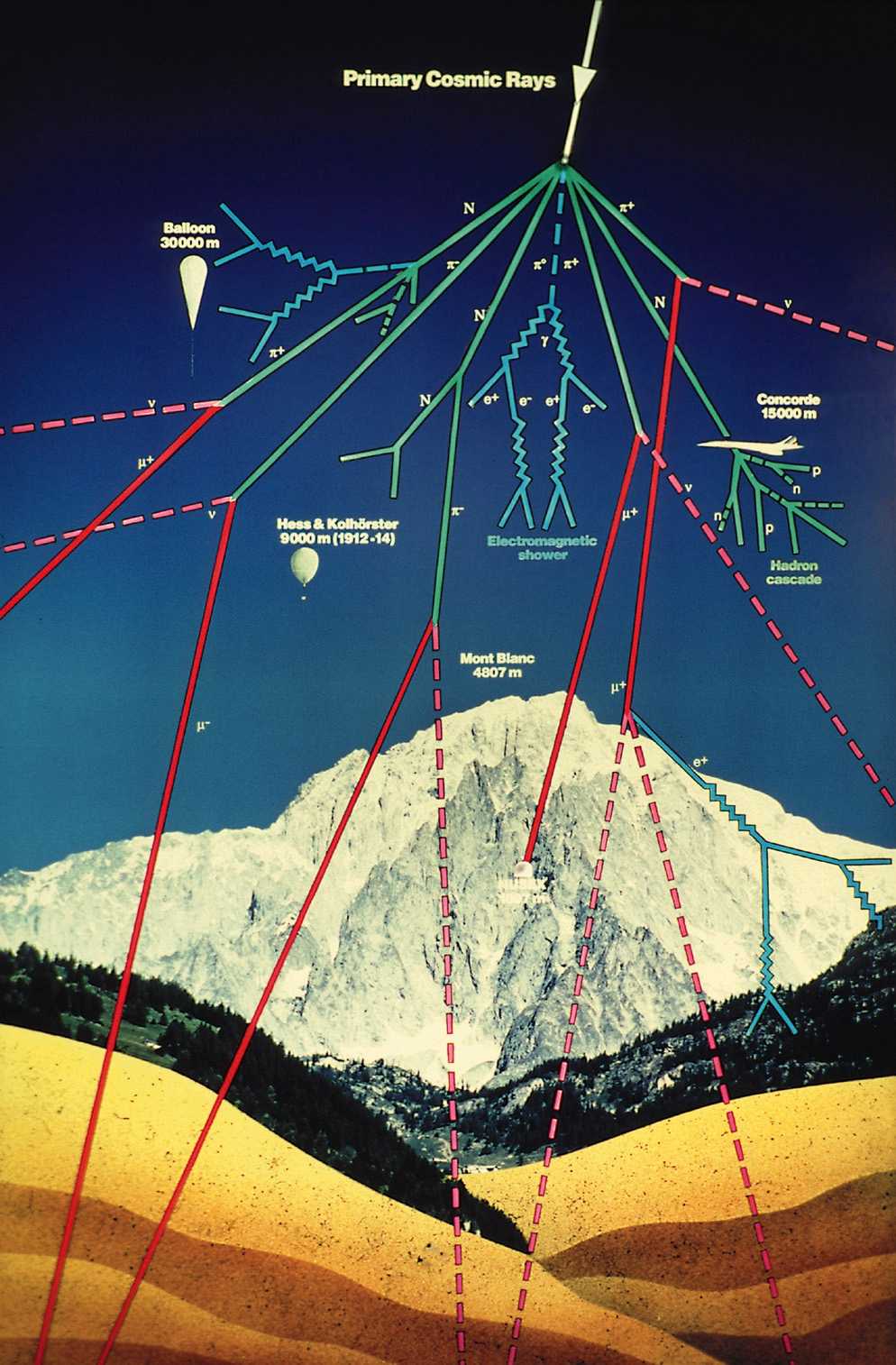 geomagnetic field !
~40 km
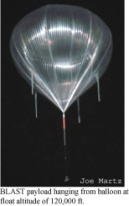 Top of atmosphere
Large detectors but short duration. Atmospheric overburden ~5 g/cm2. Almost all data on cosmic antiparticles from here.
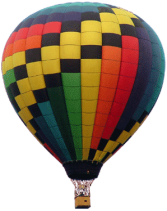 ~5 km
0 m
Ground
Spectra in different parts of magnetosphere
Analyzed data July 2006 – June 2015 (~2900 days) 
 Identified ~ 4 106 electrons and ~ 5 105 positrons between 50 MeV and 100 GeV
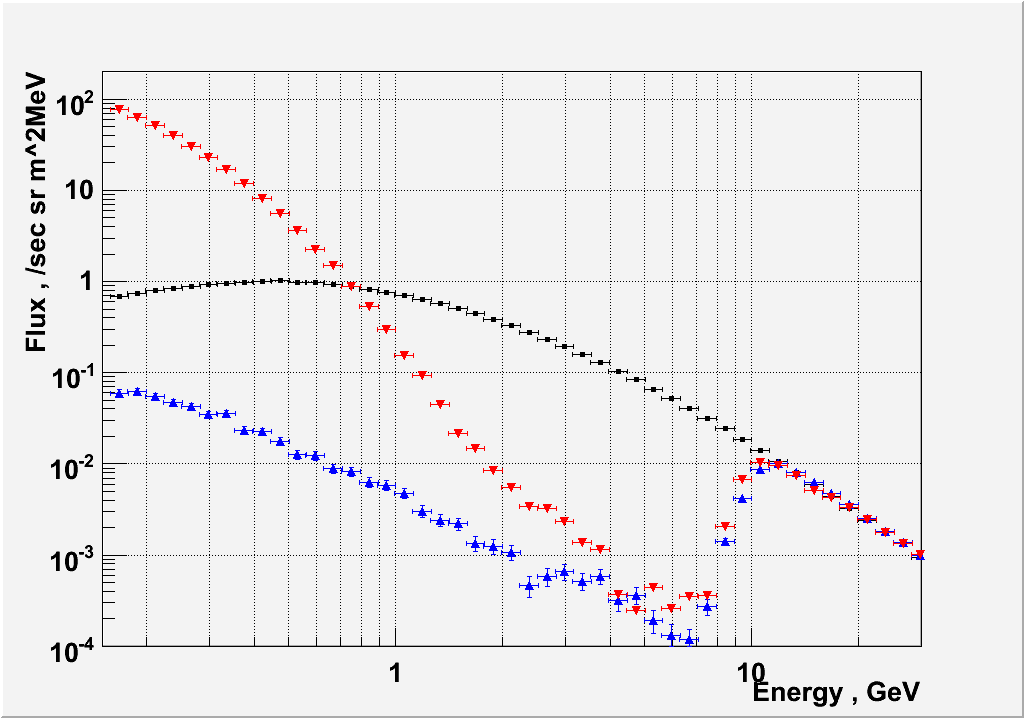 Trapped protons in SAA.
Magnetic polar cups
( galactic protons)
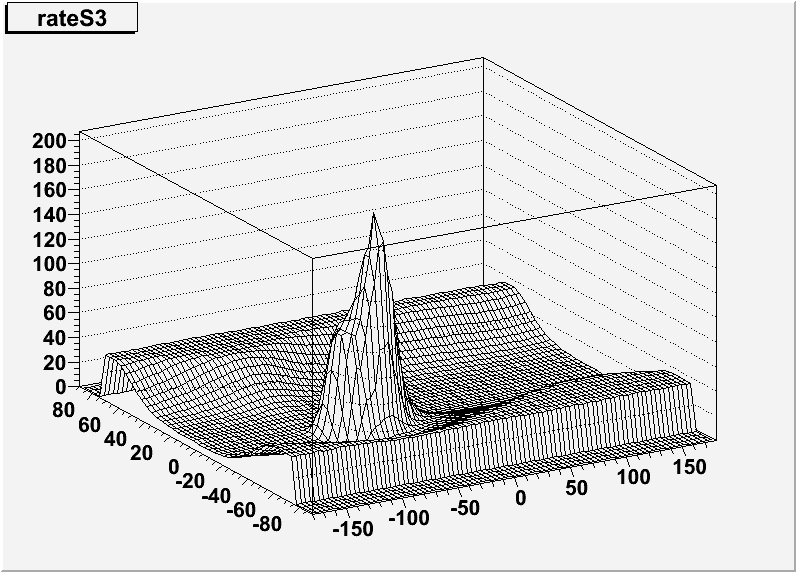 S3 count rate, au
Secondary re-entrant-albedo protons
Latutude, deg
Longitude, deg
Geomagnetic cutoff
East-west effect
Excess of quasitrapped positrons
 Ratio e+/e- up to 5
Data analysis
Spectra and ratios of positrons and electrons were published in Adriani et. al “Measurements of quasi-trapped electron and positron fluxes with PAMELA”    JRG, 2009 
doi:10.1029/2009JA014660 
Analysis for protons  based on particle tracing was published : O.Adriani et al  ApJ,799, 1, L4 (2015) and arXiv:1504.06253 (submitted to JGR)

Here trajectories of  positrons and electrons were reconstructed in the Earth's magnetosphere by a program based on Runge-Kutta numerical integration method.  IGRF field model was used 
(http: //nssdcftp.gsfc.nasa.gov) 
Boundary of magnetosphere was chosen as 
Hmin=30 km, Hmax=20000 km
Time of tracing up to 30 second
(time of drift around the Earth for particles with energy E>0.1 GeV)


The method of tracing  was used previously in AMS-01 experiment
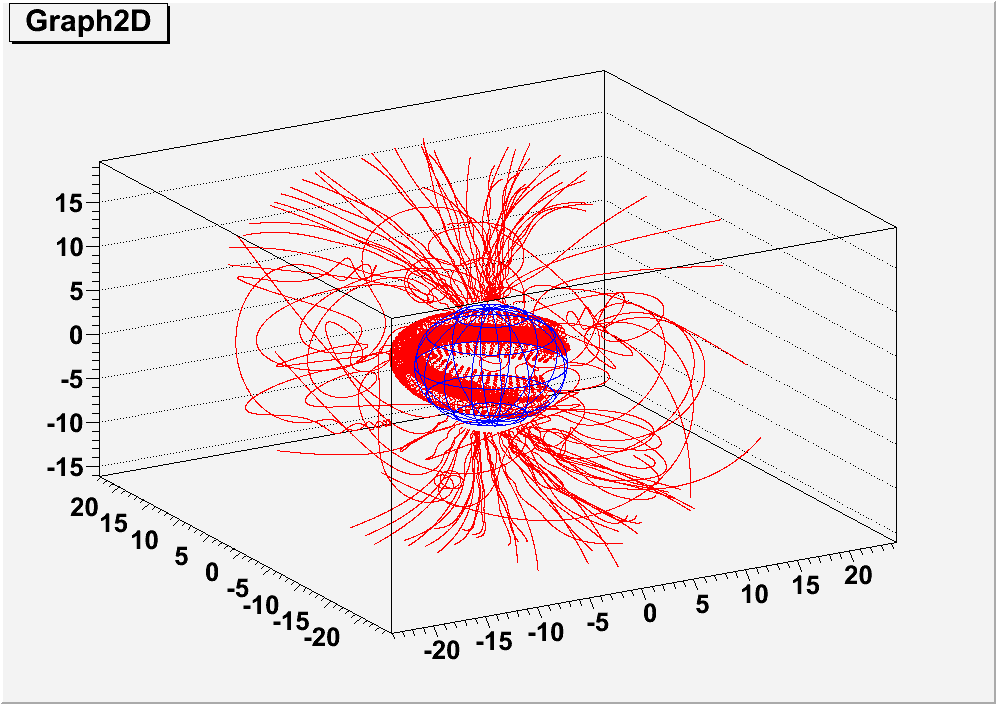 Z, 1000км
Reconstructed trajectories of electrons and positrons  detected by PAMELA during several orbits
Y, 1000км
X, 1000км
Samples of  particles trajectories:
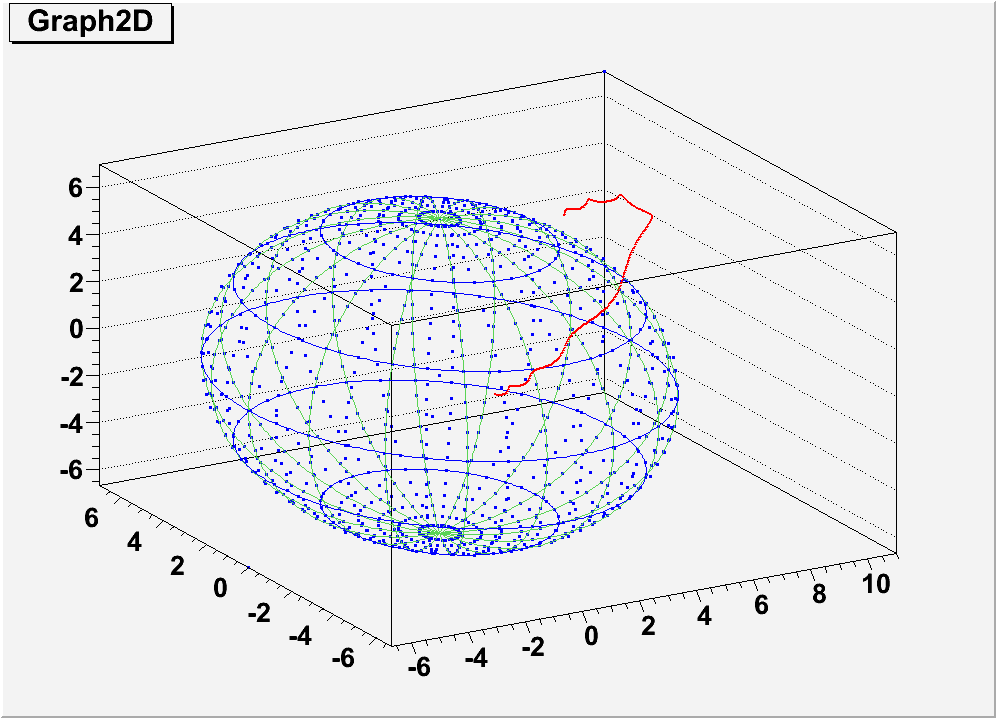 Simple reentrant albedo:
Z, 1000км
Altitude vs latitude
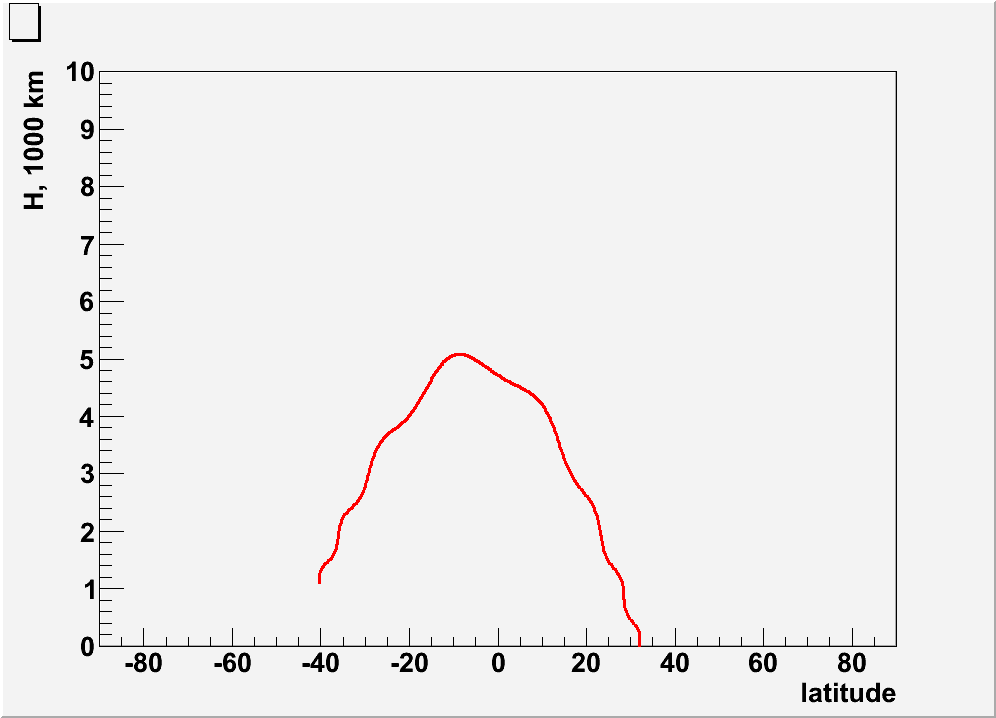 У, 1000км
Х, 1000км
Trajectory of albedo positrons with rigidity R=1.24 GV, detected on altitude ~1000 km
Quasi-trapped particles:
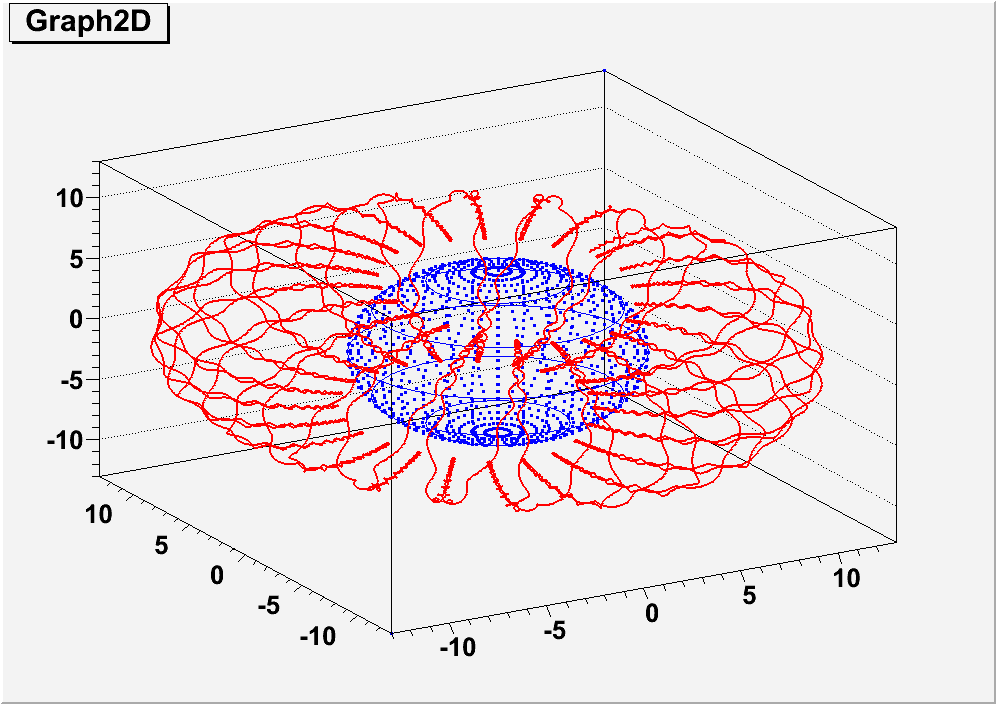 Positron trajectory with rigidity R=1.24 GV, detected on altitude 1062 km with pitch-angle  68 °.
Positron trajectory with rigidity R=0.5 GV, detected on altitude 1062 km.
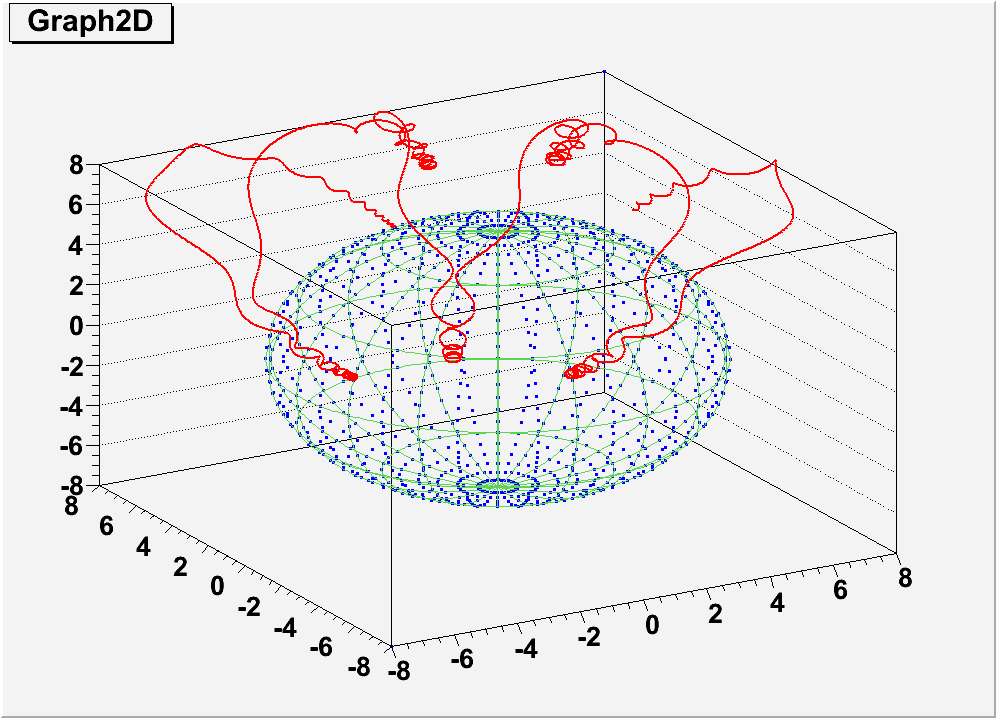 Z, 1000км
Y, 1000км
X, 1000км
Trapped positron
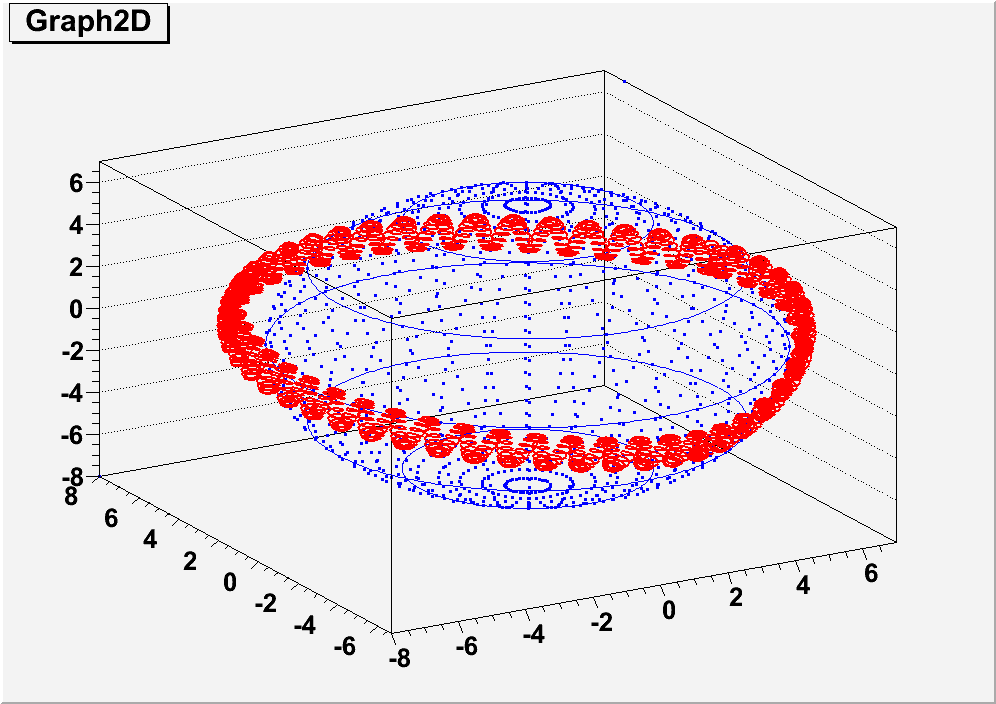 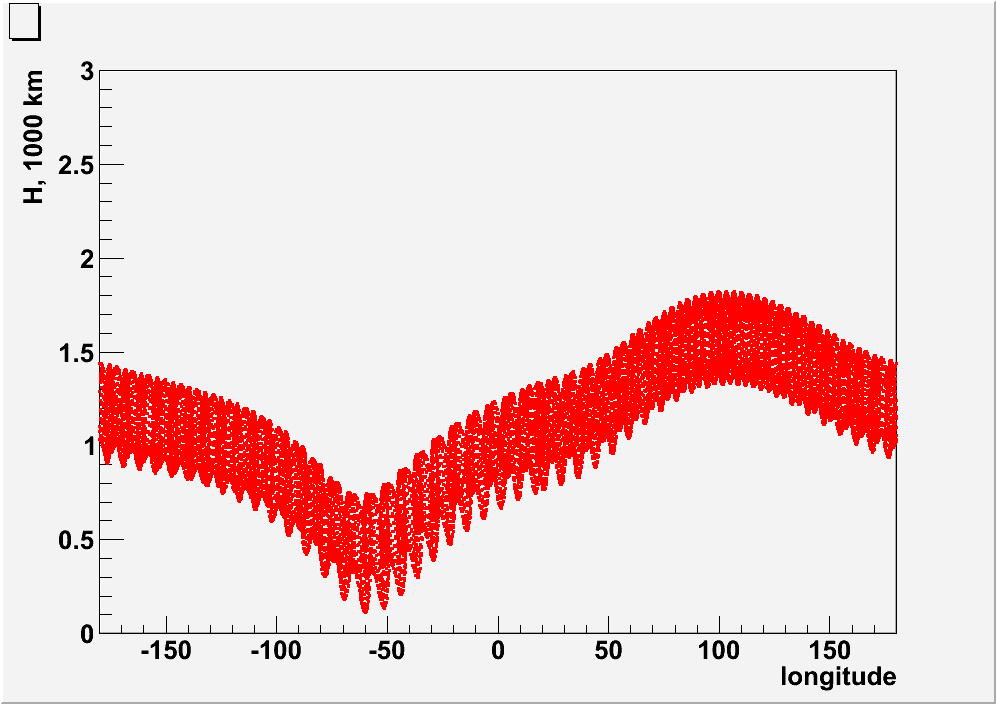 Z, 1000км
У, 1000км
Х, 1000км
Altitude vs longitude. Minimal trajectory altitude is in South Atlantic Anomaly region.
Positron trajectory with rigidity R=1.24 GV, detected on altitude 1062 km with pitch-angle  about 90 °.
Quasi-trapped particle near geomagnetic cut-off
Positron trajectory with rigidity R=2.24 GV, detected on altitude 1062 km with small pitch-angle .
Cosmic ray trajectory near geomagnetic cut-off
Chaotic trajectory of non-adiabatic type .
 
Only particles  with rigidity R < 10 / L3 GV were considered  to exclude chaotic trajectories
Tracing of events in AMS-01
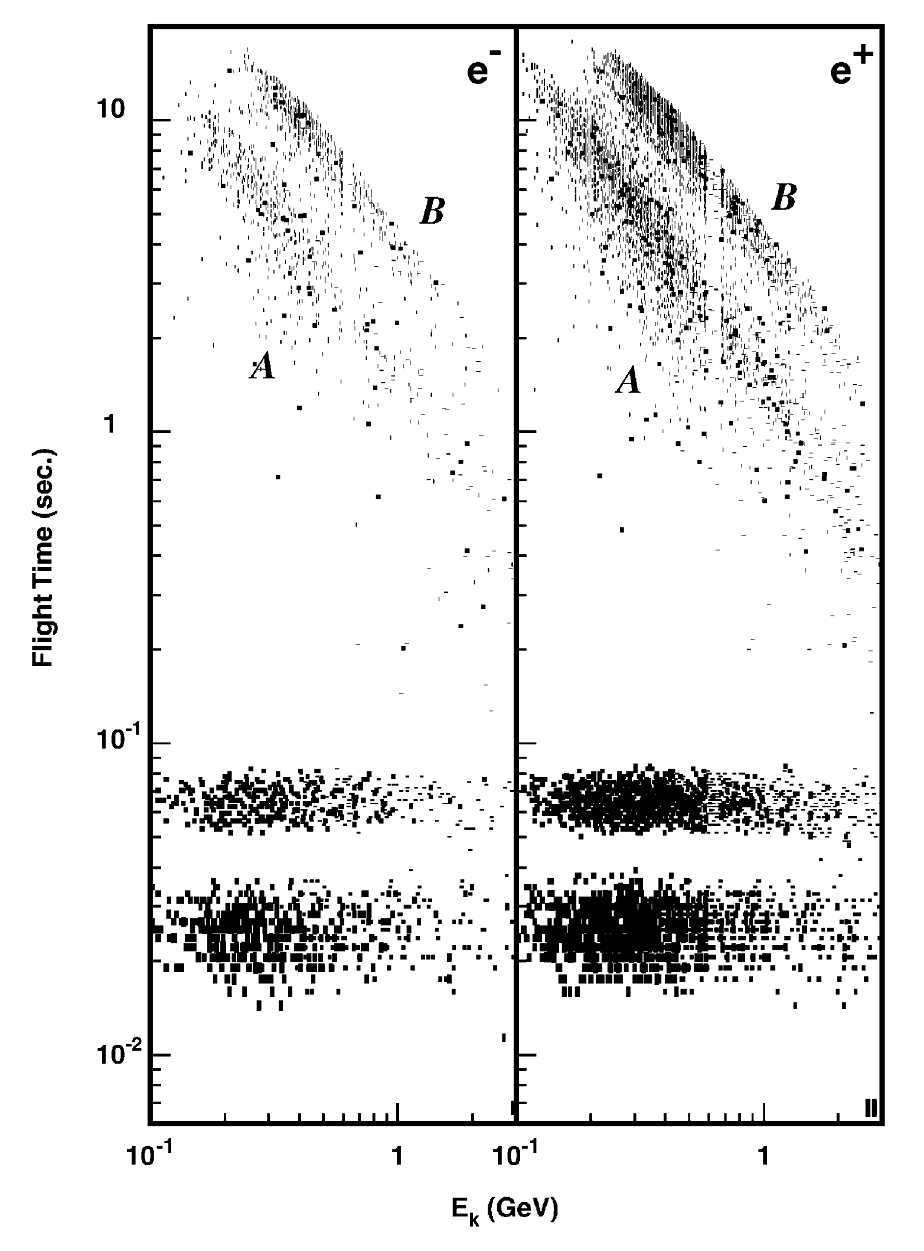 The flight time versus energy from the tracing of leptons
The geographical origin of long-lived  (a) electrons  and (b) positrons.
M. Aguilar et al. / Physics Reports 366 (2002) 331– 405
Tracing of events in AMS-01
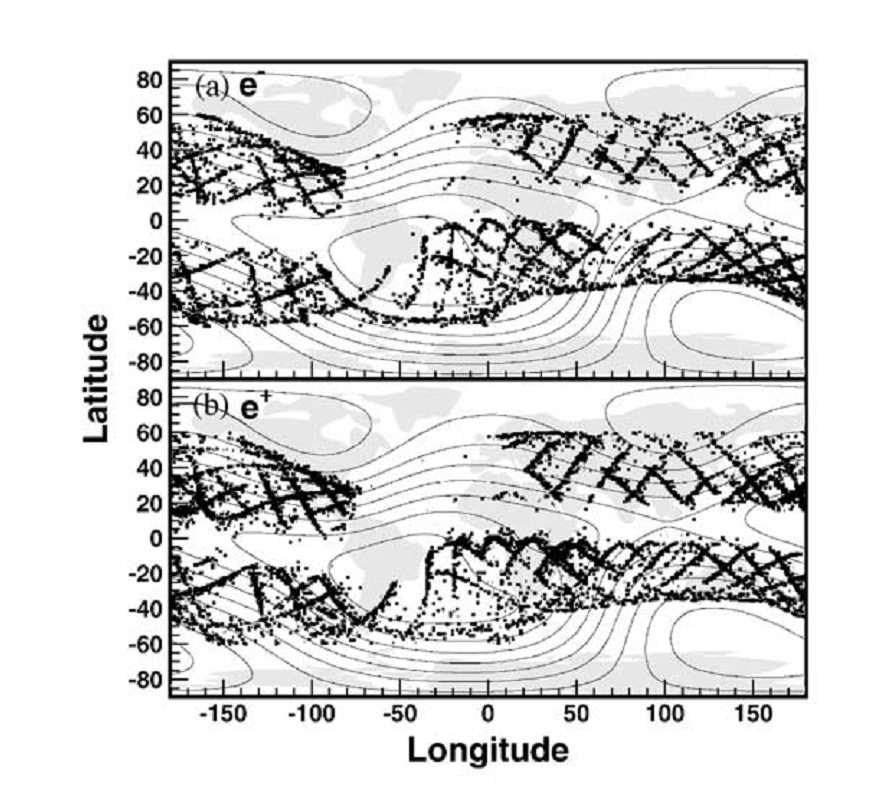 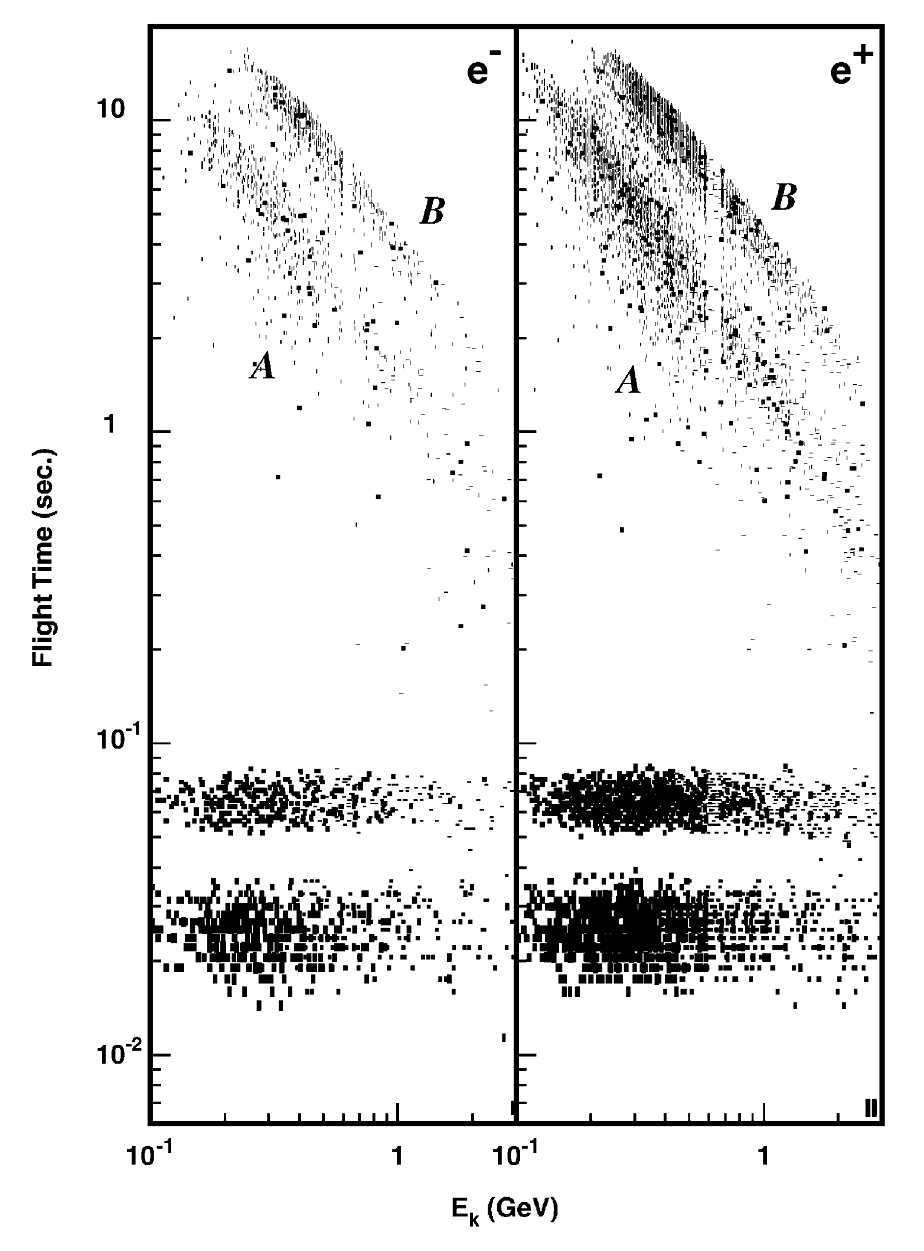 The geographical origin of short-lived  (a) electrons  and (b) positrons.
M. Aguilar et al. / Physics Reports 366 (2002) 331– 405
PAMELA: electron and positron  flight time  in magnetosphere
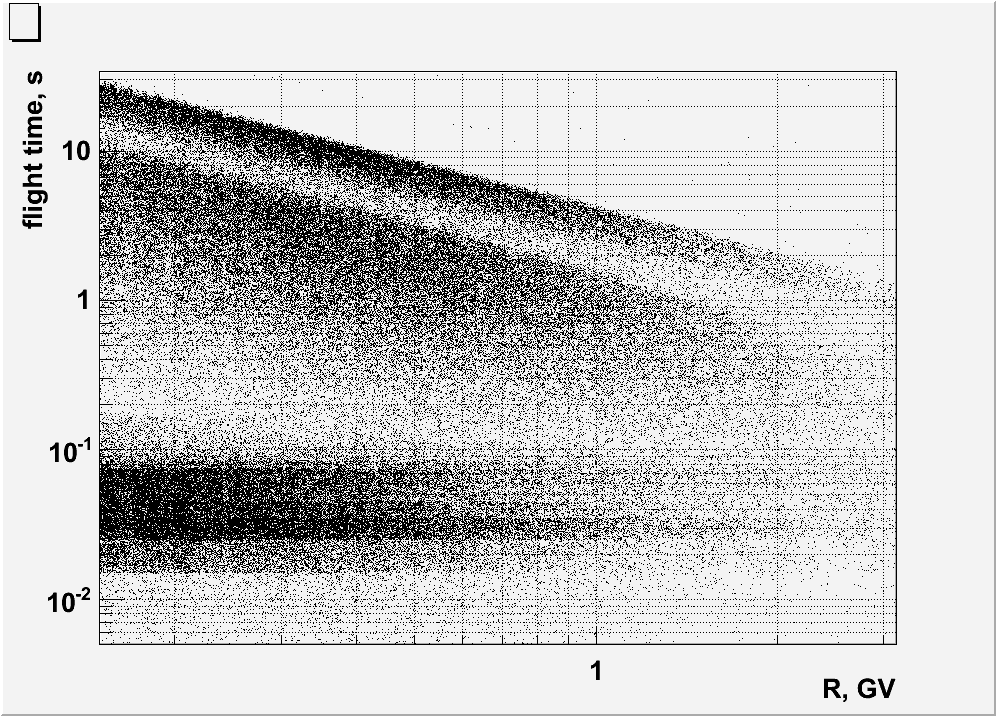 Cosmic ray (CR) selected 
by Hmax>20000  km
The flight time versus energy from the tracing of leptons.
Difference with AMS-01: More wide interval of altitudes (350-600 km), possibility to work in SAA. There is trapped component with very long flight time
Re-entrant albedo: point of origin
PAMELA
electrons
AMS-01
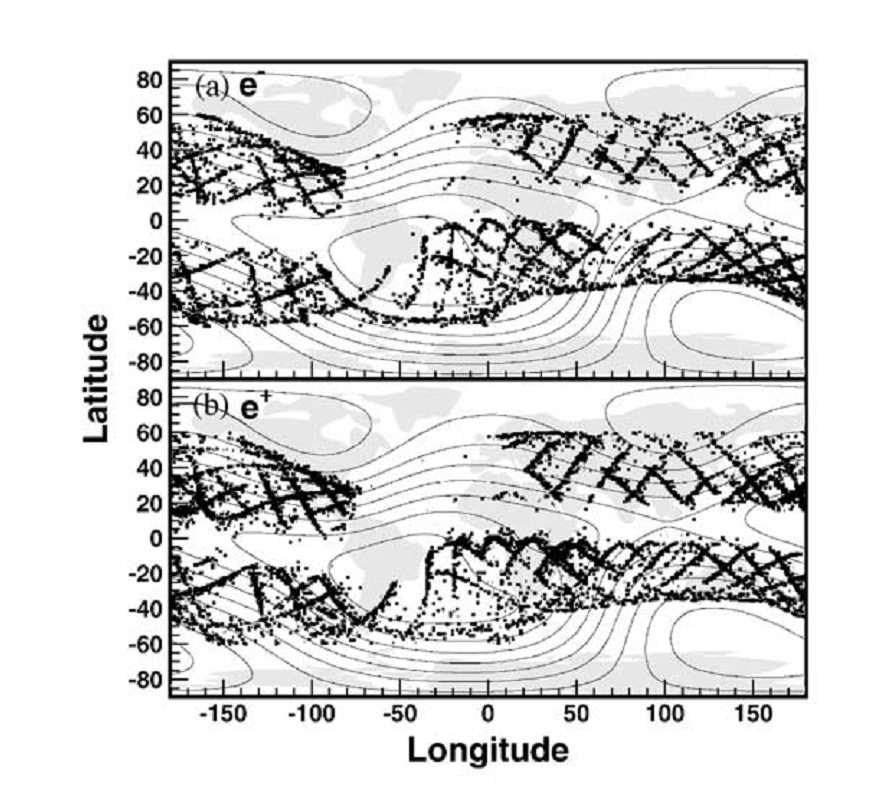 positrons
Quasi-trapped albedo: points of detection
positrons
electrons
Quasi-trapped albedo: points of origin
AMS-01
PAMELA
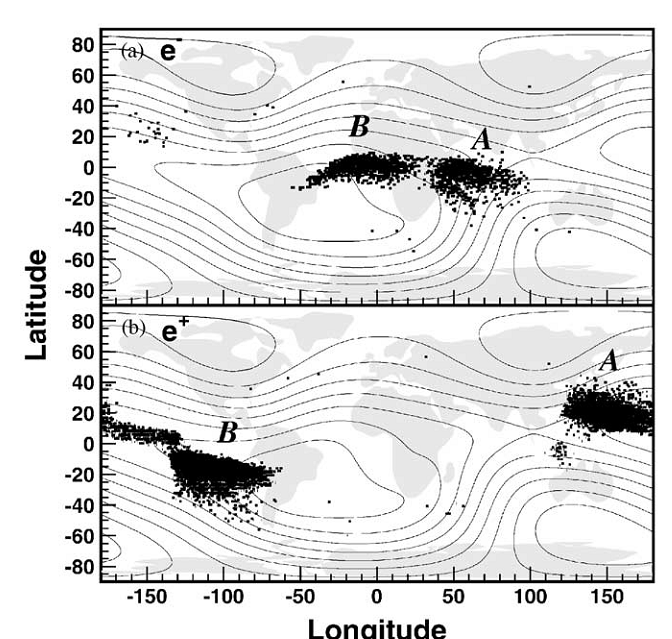 electrons
positrons
Positron to electron ratio vs energy
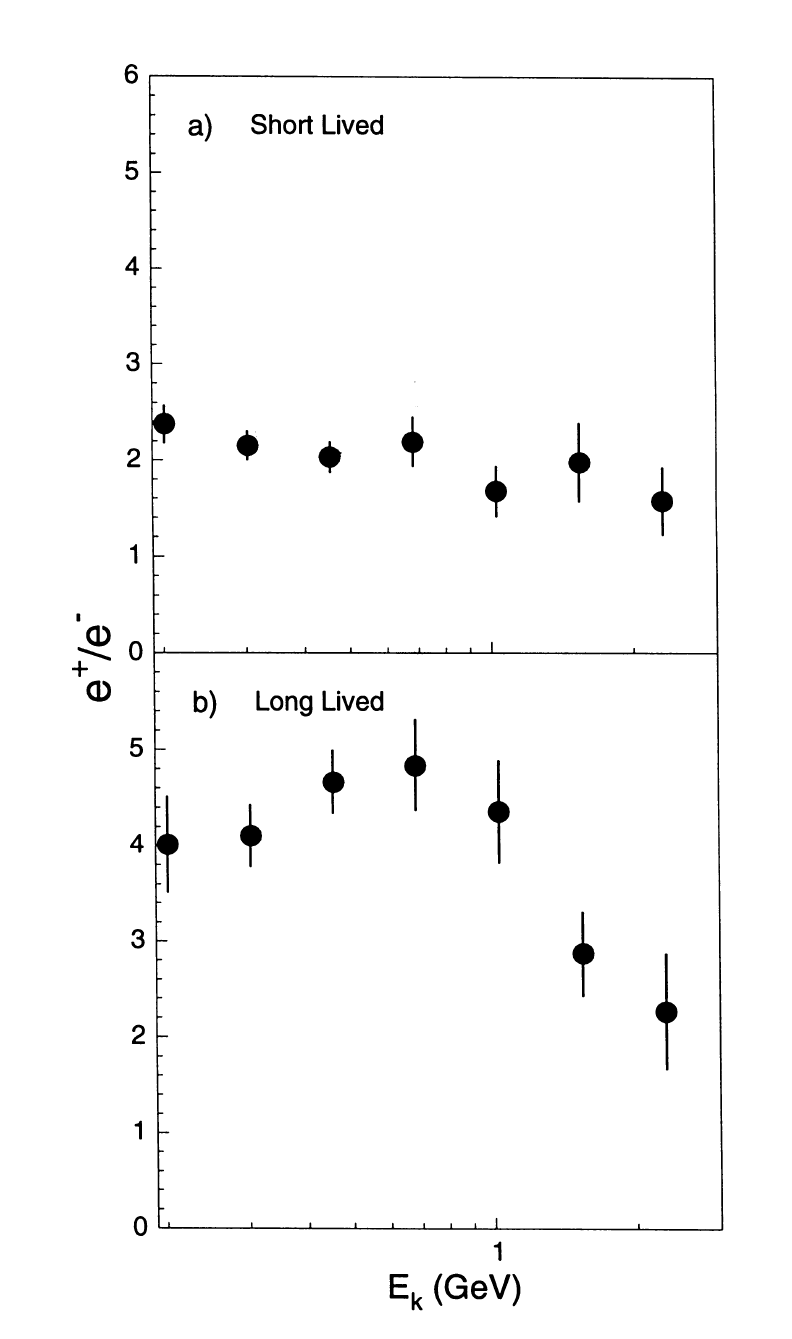 Positron to electron ratio vs longitude
Albedo (shortlived)
Quasitrapped (longlived)
Trapped albedo: points of detection
positrons
electrons
Space distribution of trapped particles
positrons
electrons
Space distribution of trapped particles
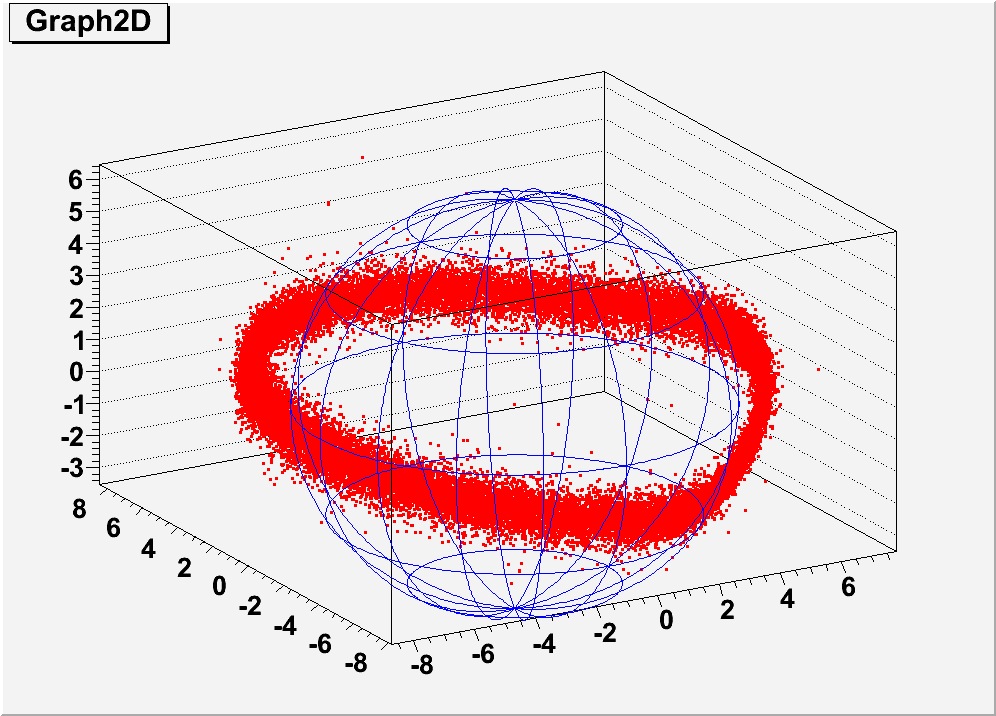 Geomagnetic coordinates of detected trapped particles
Trapped ratio e-/e+
Positron to electron ratio
Conclusion

From tracing of particles : 

1. By  flight time selection in geomagnetic field  electrons and positrons have five distinct components: 
      -  cosmic rays 
      -  cosmic rays with chaotic trajectories
      -  albedo 
      -  quasitrapped 
       -  trapped 
2. For first time PAMELA observed high energy trapped electrons and positrons with energy  ~>100 MeV  

 
3. Origin (production mechanism) of trapped lepton component  differs from  re-entrant and quasitrapped components.
Spare slides
East-west effect
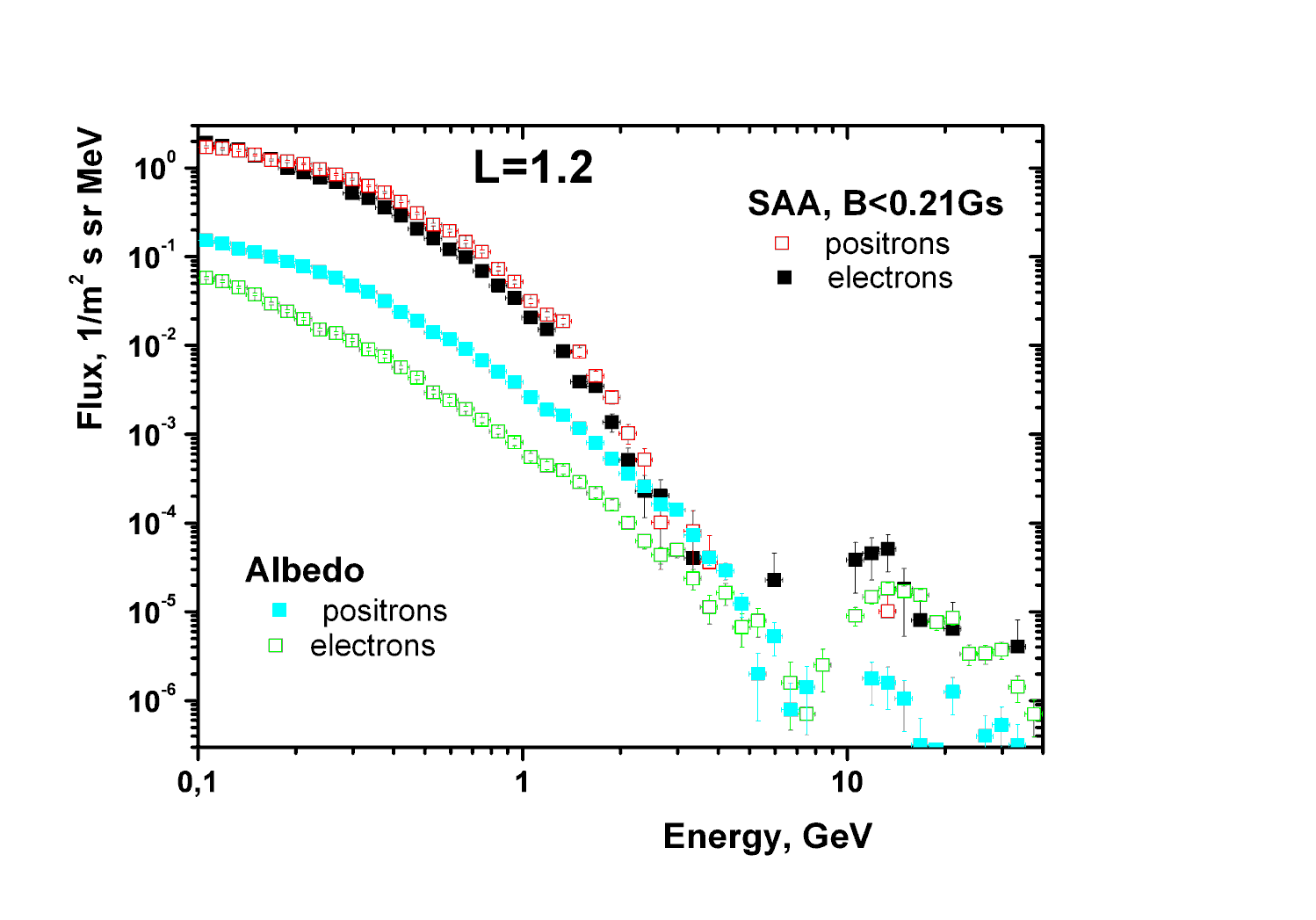 Outer  radiation belt
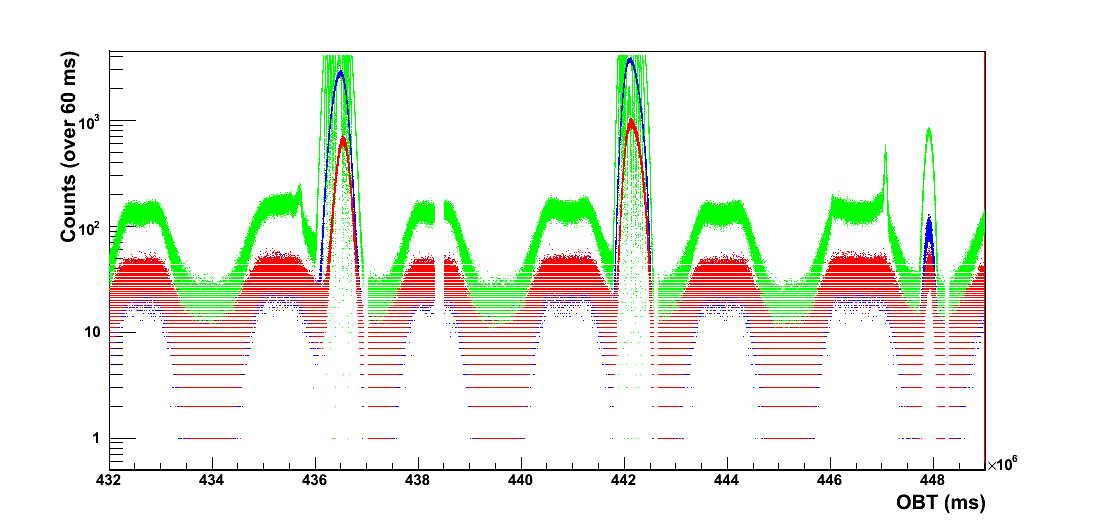 Download @orbit 3754 – 15/02/2007 07:35:00 MWT
95 min
orbit 3753
orbit 3751
orbit 3752
NP            SP

        

        EQ              EQ
S1
 
S2 
S3
Inner radiation belt 
(SSA)‏
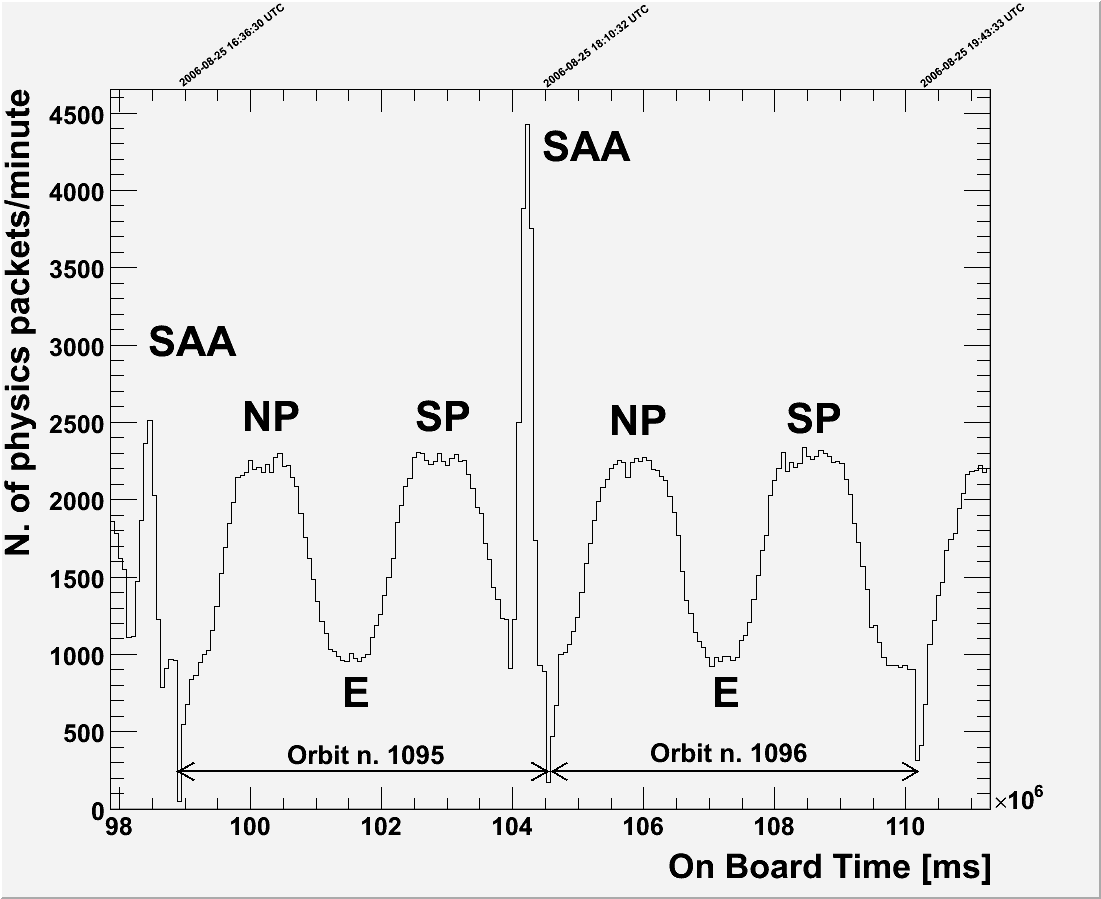 [Speaker Notes: Outer rb = elettroni. Piu` vicina alla terra. Si attraversa al polo sud perche` il satellite e` piu` lontano. 600km a sud 350km nord.
La SSA e` un’estenzione della fascia interna. Causata dal fatto che in centro del dipolo magnetico e` spostato rispetto al cetro della terra.


Counting rates along the orbit. Comparison between different detectors (tof scintillators,  neutron detector, anticounters) allows to check detector behavior in the space environment. 
Conclusion: counting rates are consistent with satellite position along the orbit

Rate on S1, S2 S3:
- Duration of a orbit
- Environment: passage @ poles, equators and SSA]
Positron to electron ratio vs energy
Quasi-trapped albedo: point of origin
positrons
electrons